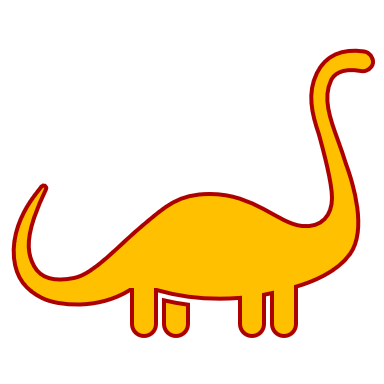 Chapter 13
What communication problems do John and Lenina have?
Do they want different things?
Is this scene a flip on stereotypical gender roles?
What advice does Fanny have for Lenina in the beginning of the chapter?
Who is ‘the savage’ here? What does it mean to be a savage? 
Watch how Huxley increasingly refers to John as “the savage” from here on out– what might this mean?
The Shakespeare allusions are innumerous in chapter 13.  What plays are mentioned?
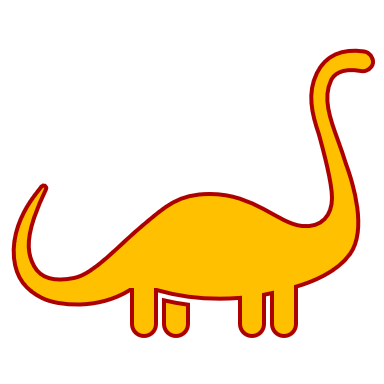 Synthesis: Connect the ideas of BNW + “Amusing Ourselves to Death” + “Happiness”
Due Sunday to Tii: something short that answers these questions with evidence and analysis
What are these texts warning us about our current American society in the year 2020?  
What elements in your life are ‘amusing you to death’? 
How dystopian (in terms of the issues all these texts raise together) is American society?